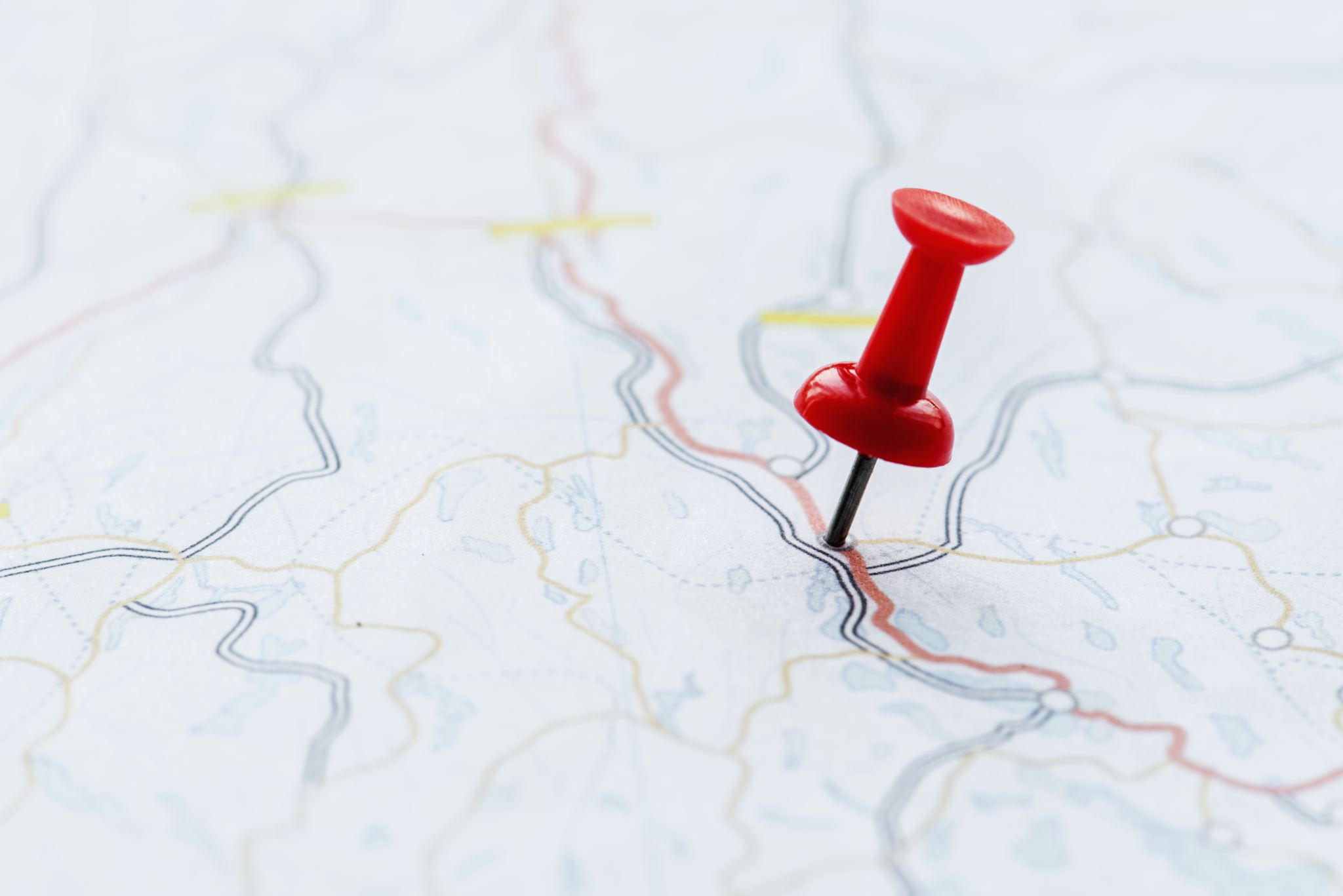 SINAV KAYGISI
FERHAT KANATOKUL PSİKOLOJİK DANIŞMANI
SUNUM İÇERİĞİ
Sınav kaygısı nedir?
Sınav kaygısı neden olur?
Kaygının boyutları ve belirtileri
Sınav stratejisi belirleme
Sınavı kazanmak,  sınava çalışmak
Sınav kaygısıyla baş etme(zaman planlama,  rahatlama aktiviteleri, uyku düzeni oluşturma, sınavın provasını yapma, olumlu içsel diyalog, dışarıdan destek alma)
Son sözler
Sınav kaygısı nedir?
Sınav öncesinde öğrenilen bilgilerin, sınav sırasında etkili bir biçimde kullanılmasına engel olan ve başarının düşmesine yol açan yoğun kaygıya, sınav kaygısı denir.e öğrenilen bilgilerin, sınav sırasında etkili bir biçimde kullanılmasına engel olan ve başarının düşmesine yol açan yoğun kaygıya, sınav kaygısı denir
SINAV KAYGISI
Normal, gerekli ve uyumsaldır çünkü sınava hazırlanmayı motive eder, sınav sırasında başarı için istekli olmayı sağlar.
Sorun olan ise;
Durumla orantısızdır.
Rahatsız edicidir.
Yardımcı ve motivasyon sağlayıcı değildir.
Bilgi düzeyine güveni azaltır.
Karar verme sürecini bozar.
Sınava hazırlanmayı engeller.
Bilginin verimli olarak kullanılmasını engeller.
SINAV KAYGISI NEDEN OLUR?
Sınavın sürecinden çok sınavın sonucuna odaklanma
Sınavın sonucunu felaketleştirme
Sınava ilişkin bilgi ve beceriye veya bunu yansıtabileceğine güvensizlik
Olumsuz değerlendirilme korkusu. Bilgisinin değil, kişiliğinin değerlendirileceğinin düşüncesi
KAYGINın FİZİKSEL BOYUTU
Hızlı kalp atışı
Mide bulantıları
Terleme
Ateş basması
Üşüme
Kızarma
Sinirlilik
Gerginlik vb.
DÜŞÜNCE BOYUTU
Ya başarısız olursam?
Ya kazanamazsam?
Eyvah, yine sınav yaklaşıyor. Çalışmamı yetiştiremeyeceğim.
Bu sınavda başarısız olacağım ve herkes aptal olduğumu düşünecek.
Çalıştığım halde kendimi yeterli görmüyorum.
Zaman kalmadı. Hiçbir şey bilmiyorum. Herkes çalışmasını bitirmiştir.
SINAV KAYGISININ BOYUTLARINI ÖĞRENMEK BİZE NE KAZANDIRIR?
Hangi boyuttaki kaygıları yaşıyorsak, kaygılarımızla baş edebilmek için ne tür yöntemleri kullanmamız gerektiği konusunda bilgi sağlar. Örneğin; DUYUŞSAL (FİZİKSEL) tepkilerimiz yoğunsa kaygı ile baş edebilmek için nefes ve gevşeme egzersizlerini kullanmalıyız. Eğer kuruntularımız (ENDİŞE) yoğunsa kaygı ile baş edebilmek için olumsuz düşüncelerimizin yerine daha pozitif ve gerçekçi düşünceler geliştirmeye çalışmalıyız.
Sınav stratejisi belirleme
Size verilen sınav süresini ne kadar verimli kullanabiliyorsunuz?
Hangi alandaki soruları daha kolay ve kısa sürede yapıyorsunuz?
Hangi alandaki sorulardan başlarsınız ve alanlar arasında nasıl bir sıralama yaparsanız verim artar?
Sınav kağıdındaki kaydırma yapma olasılığını azaltmak için nasıl yollar izleyebilirsiniz?
Sınavı Kazanmak
Eğer hedefimiz sınavı kazanmak olursa kaygı bunun kaçınılmaz bir sonucu olur. Çünkü hiçbir zaman böyle bir hedefin garantisi yok.
Hedefimiz sınava çalışmak olmalı. 
Sınavı kazanmak tepe nokta ise sınava çalışmak bizi o tepeye götüren basamaklardır.
Sınava çalışmak
Çalışacak konuların neler olduğunu belirlemek
Bu çalışmanın nasıl gerçekleştirileceğini belirlemek
Kaynakları bulmak
O kaynaklardan çalışılacak konuları bulmak
O gün için kendine hedef bir konu belirlemek
O konuyu okuyup tekrar yapmak, örnek çözmek, soru çözmek
Bunu sık olarak gerçekleştirmek
SINAV KAYGISIYLA BAŞ ETME
1.Zamanınızı Planlamaya Çalışın
Kaygı zaman düzensizliklerine yol açar ve bu da kaygıyı daha da arttıran sonuçlara neden olur. 
  Bunu kırmanın yolu zamanı düzenlemektedir. 
  Sınav öncesi telaşla bir şeyler okuma, veya başka aktiviteler gösterme yerine normal ritminizi korumanızda yarar var. 
  Sabah zamanında kalkmak yapılacak işleri listelemek, programlı olmak yararlıdır. 
  Ek işler üstlenmekten kaçınmalıyız.
2.Rahatlatıcı aktiviteler
Sınav zamanı yaklaştıkça bütün enerjimizi sınava harcamaya başlarız. Bu bizi yorar, bıkkınlık hissettirebilir.
Gün içinde kafa dinlemek, rahatlamak için kendimize vakit oluşturabiliriz.
Bizi rahatlatan aktiviteleri belirlemeli ve bunlara programımızda yer vermeliyiz(kitap okuma, spor, müzik dinleme, dizi izleme, bir arkadaşla konuşma vs.)
Not: Hoşumuza giden aktiviteleri günün başında değil, ders çalışmanın sonunda yaparsak bizim için ödüllendirici bir etkisi olur.
Hareket  Bozukluklarına 
Karşı  Koymaya  Çalışın
Gerginlik bizi aşırı hareketliliğe veya donukluğa itebilir. 
Sınavın çok yaklaştığı günlerde beklenilen tersine daha çok ders çalışmak yerine; fizik aktivitelerini arttırmak, eğlenceli sporlara zaman ayırmakta yarar var. 
En iyi aktivitelerden biri yürümektir. Her gün en az yarım saat yürümek iyi gelebilir.
3.Uykunuza özen gösterin
Uyku bir ritim meselesidir. Dolayısıyla belli periyotlarda devam eder. 
  Ortalama uyku süresi 11 yaşındakiler için 9-10 saat bu yaştan büyükler için ise 8-8,5 saat arasındadır. 
  Uykumuz iki bölümden oluşmaktadır; birinci bölümde bedensel, ikinci bölümde ise ruhsal dinlenme gerçekleşmektedir. Bu nedenle gecelik 3-5 saatlik kısa uykunun zihinsel becerilerde bir azalmaya yol açmadığını bu sürenin yeterli olduğu söylenebilir. 
  Ancak bu kısa uykuların sürekli biçimde böyle devam etmesi, öğrenme, mantık yürütme, dikkat ve konsantrasyon üzerinde olumsuz etkileri başlamaktadır.
4.SINAVIN PROVASINI YAPIN
Sınav günü yaklaştıkça asıl sınava karşı daha hazırlıklı olmak için bol bol pratik yapın:
Deneme sınavlarını sınav saatine göre çözün.
Denemelerinizi sınıf ortamına yakın bir ortamda çözün.
Uykunuzu sınav saatine göre ayarlayın.
Sınav olacağınız yeri iyice öğrenin.
Sınav giriş belgenizi ve kimlik kartınızı sınav öncesi hazır tutun.
4.OLUMSUZU OLUMLUYA ÇEVİR
Olumsuz DÜŞÜNMEMİZE NEDEN OLAN TUTUMLAR
Ya bu sınavı kazanırım ya da hayatım biter (Ya hep ya hiç türü düşünme).
Beni hiç kimse anlamıyor (Aşırı genelleme).
Bu hafta sınav var ve ben çalışamıyorum. Bütün aksilikler beni buluyor (Zihinsel süzgeç).
Eğer arkadaşım yardım etmeseydi, ben bu notu tutturamazdım (Olumluyu geçersiz kılmak).
Deneme sınavından düşük puan aldım. Sınavı asla kazanamayacağım (Hemen bir sonuca varmak).
OLUMSUZ DÜŞÜNMEMİZE NEDEN OLAN TUTUMLAR
O bu sınavı kazanmaya layık. Evet, ikimizde aynı puanı aldık ama o benden daha zor koşullarda çalışıyordu (Aşırı büyütme ya da aşırı küçültme).
İçimde büyük bir sıkıntı var. Sanırım sınavı kazanamayacağım (Duygusal mantık yürütme).
Bu sınavı mutlaka kazanmalıyım (-meli, -malı cümleler).
Ben bir hiçim (Etiketleme ve yanlış etiketleme).
Ben olmasaydım, belki evdekilerin durumu daha iyi olurdu (Kişiselleştirme).
KENDİ KENDİNE OLUMLU DİYALOG
Biliyorum… Bu sınavı başarabileceğim. Geçmişte de benzer durumlarla başa çıkabilmiştim.
Sınavı kazanabilmek için bir çalışma planı hazırlayabilirim.
Elimden geldiğince sakin olmaya çalışmalıyım.
Sınav konusunda beni özellikle rahatsız eden ne? Bu, neden bir problem? Bu probleme kendim nasıl katkıda bulundum? Diğer kişiler nasıl bir katkıda bulundular? 
Omuzlarımın gerginleştiğini, kalbimin çarptığını hissediyorum. Bu normal… eğer kaslarımı biraz gevşetebilirsem, kendimi daha sakin hissedebileceğim.
Sınav üzerinde kontrolünün olmadığı düşünceleri
Sorunun cevabı hemen aklıma gelmiyor, onun için de zaman kaybediyorum.
Eğer hemen aklıma gelirse yaparım, gelmezse bununla uğraşmak yerine başka bir soruya bakıp daha sonra zaman kalırsa dönerim.
Deneme sınavlarına girdim. Uygun bir yöntemim var. Performansımı en iyi şekilde kullanmaya çalışabilirim.
Yapamayacağım.
Yapmak değil yapmaya çalışmak benim elimde. Ben elimden gelenin en iyisini yapmaya çalışabilirim.
SINAV ÜZERİNDE KONTROLÜNÜN OLMADIĞI DÜŞÜNCELERİ
Bu sınavda başarısız olursam işte o zaman ben bir hiçim.
Alacağım sonuç yalnızca sınavın bir değerlendirmesidir, benim değil.
Sınavda başarısız oldum
Sınavda ben değil, benim ders çalışma davranışım başarısız oldu.
Takdir edilmem için çok başarılı olmam lazım.
İnsanların beni takdir etmesi sadece sadece sınavla bağlantılı değildir. Ben insanları başarılarına göre mi değerlendiriyorum?
SINAV ÜZERİNDE KONTROLÜNÜN OLMADIĞI DÜŞÜNCELERİ
Kazanamazsam ailemin yüzüne nasıl bakarım? Benim için çok fedakarlık yaptılar.
Onlar anne babalar isteyerek ellerinden geleni yaptılar. Ben de ebeveyn olsam aynı şeyi yapardım. Ben de çalışmak için elimden geleni yapacağım.
Başaramazsam rezil olurum.
Rezil olmak gerçekte var olmayan benim kafamda oluşturduğum bir şey. Benim hayatım ve ilişkilerim sadece bu sınav ve sonucundan ibaret değil. Önemli olan benim ne istediğim ve ne yapacağım. Dikkatimi diğerlerinin üzerinde odaklamam işimi zorlaştırır.
Gerçekçi olmayan talepler
Bu sınavda derece yapmalıyım.
Sınavın sonucunun ne olacağı sadece bana bağlı değil. Bana bağlı olan kısım ders çalışmam. Bu çalışma sonucunda ne olacağını bilemem.
Dikkatim hiç dağılmamalı.
Dikkatim dağılabilir, ben dikkatimi ekonomik kullanmaya çalışayım.
Hiçbir soruda takılmamalıyım.
Takıldığım sorular olabilir, yapamadığımı görürsem diğer sorulara geçebilirim. Buradaki her soru bana puan kazandırabilir.
SINAV KAYGISIYLA BAŞ ETMEMİZDE BİZE YARDIMCI OLABİLECEK İNSANLAR
1- Aile ve yakın arkadaşlar: Bu kişiler bize gereksinim olan sevgi şefkat ve dayanışma gösterirler. Onlarla ilişkimizi sıcak tutmak moralimizi yükseltir.2- Sorun olduğunda başvurabileceğimiz uzman kişiler: Bunlar genellikle sahip olduğunuz sorun ve çözümleri konusunda uzmanlaşmış kişilerdir.(psikolojik danışman). 3- Bizim yaşadığımız sorunları yaşayan kişiler: Sınav kaygısı olan herkes bir diğerini daha kolay anlayabilir. Fikir alışverişinde bulunmak sorun paylaşma yalnızlık duygusunu azaltır. Sorunu kişileştirmeyi önler.
SON SÖZLER
Başkaları adına düşünmemeli: ‘Ne derler, ne düşünürler hakkımda?’ gibi düşüncelere kapılmamalı, kendi yaptıklarınıza ve yapmanız gerekenlere bakmalısınız. 
Bir birey olduğunuzu düşünmeli, kendinizi başkalarıyla karşılaştırmamalısınız. Kendinizi kendinizle karşılaştırmalı, hedefe yönelik çalışmalarınızı gözden geçirmeli, ne kadarını gerçekleştirebildiğinizi belirlemeli, gerçekleştirmeniz gerekenleri nasıl gerçekleştirebileceğinizi planlamalısınız.
  Gerçekçi olmalısınız. Gerçekçi olunmazsa hedefe yönelik yetersiz çalışmalar güvenini kıracak, kendini beceriksiz hissetmesine yol açacaktır. Öyleyse kendinizi iyi tanımalı, kapasitenizi iyi belirlemeli, bunun içinde destek almalısınız. Gerçekleri görmek, başarıya kapı açar; kaygıyı azaltır.
SON sözler
Hepsinden önemlisi de sınavın her şey olmadığını, hele hele zekanın asla sınavla ölçülemeyeceğini, sınavı kazanmak kadar kaybetmenin de normal olduğunu düşünmeli; kendinizi bu düşüncelere inandırmalısınız.  

Emeklerinizin karşılığını almanız ve hedeflerinize ulaşmanız dileğiyle...